Открытый урок по теме: “Healthy lifestyle”для 3го класса Общеобразовательной школы.
Подготовила: Волобуева А.В.
Учитель английского языка ГБОУ школы №331 Невского района Санкт-Петербурга
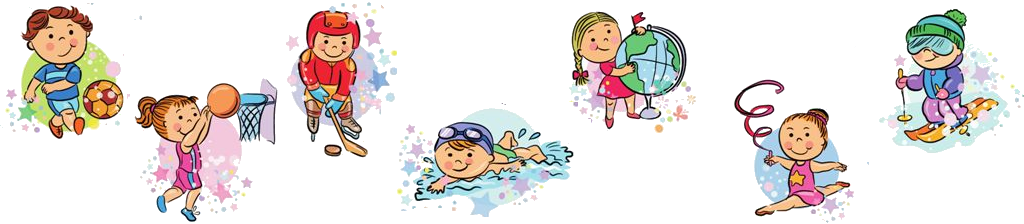 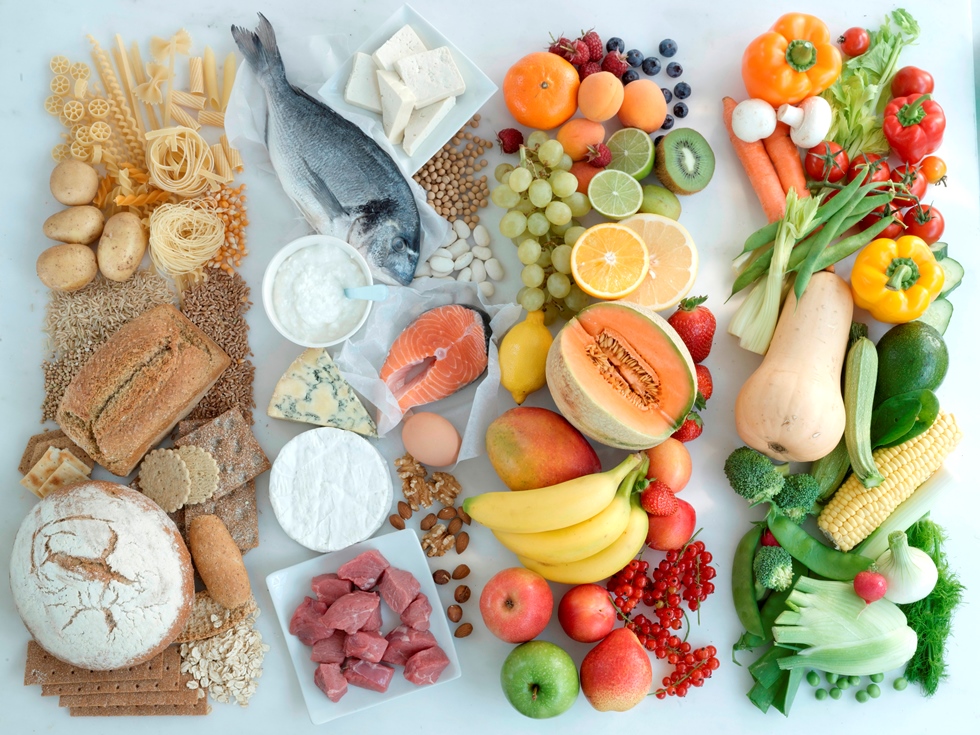 Healthy Lifestyle
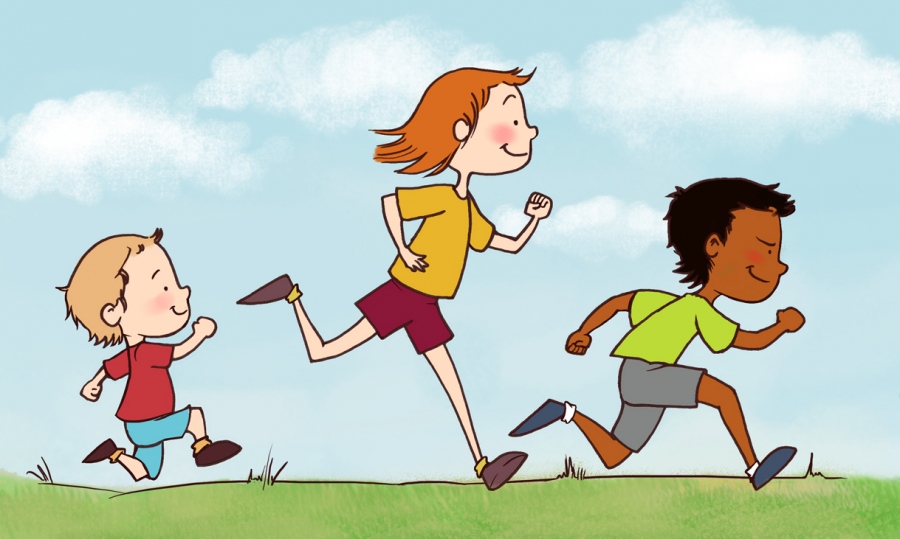 RUN
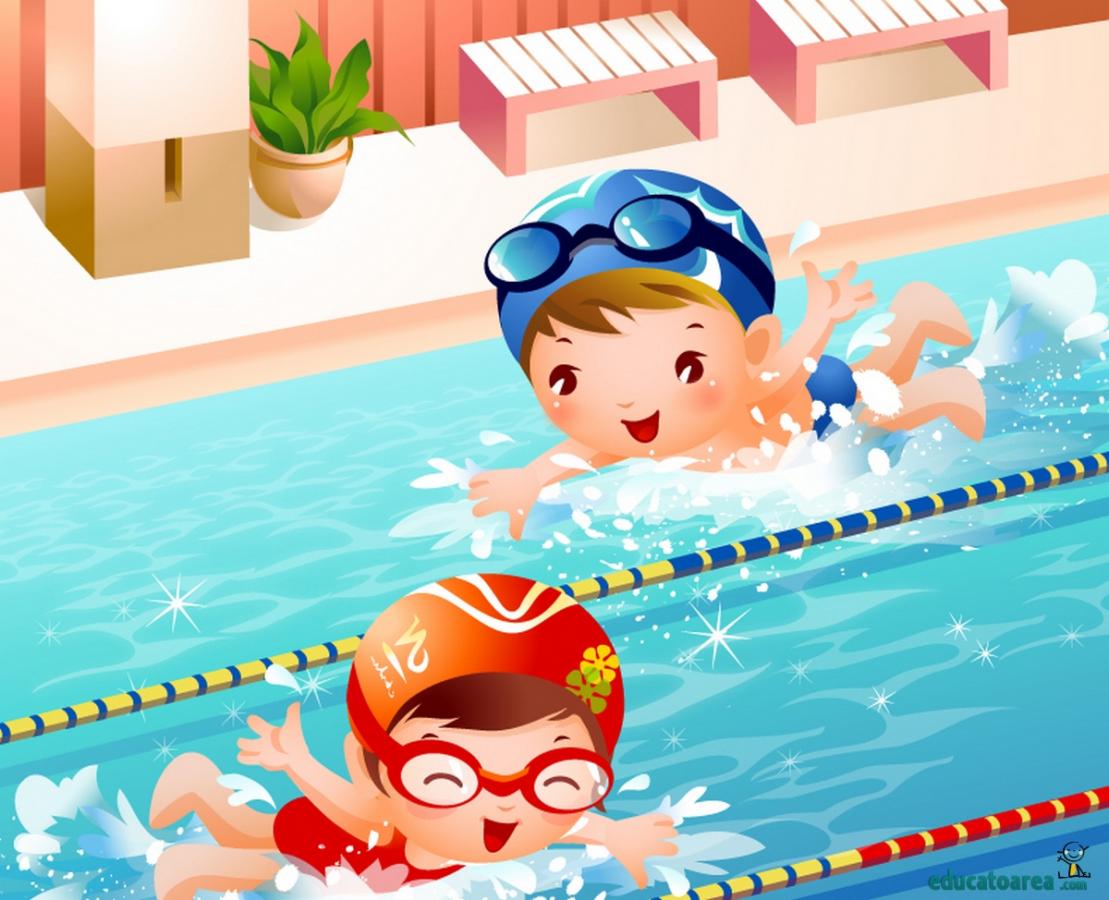 SWIM
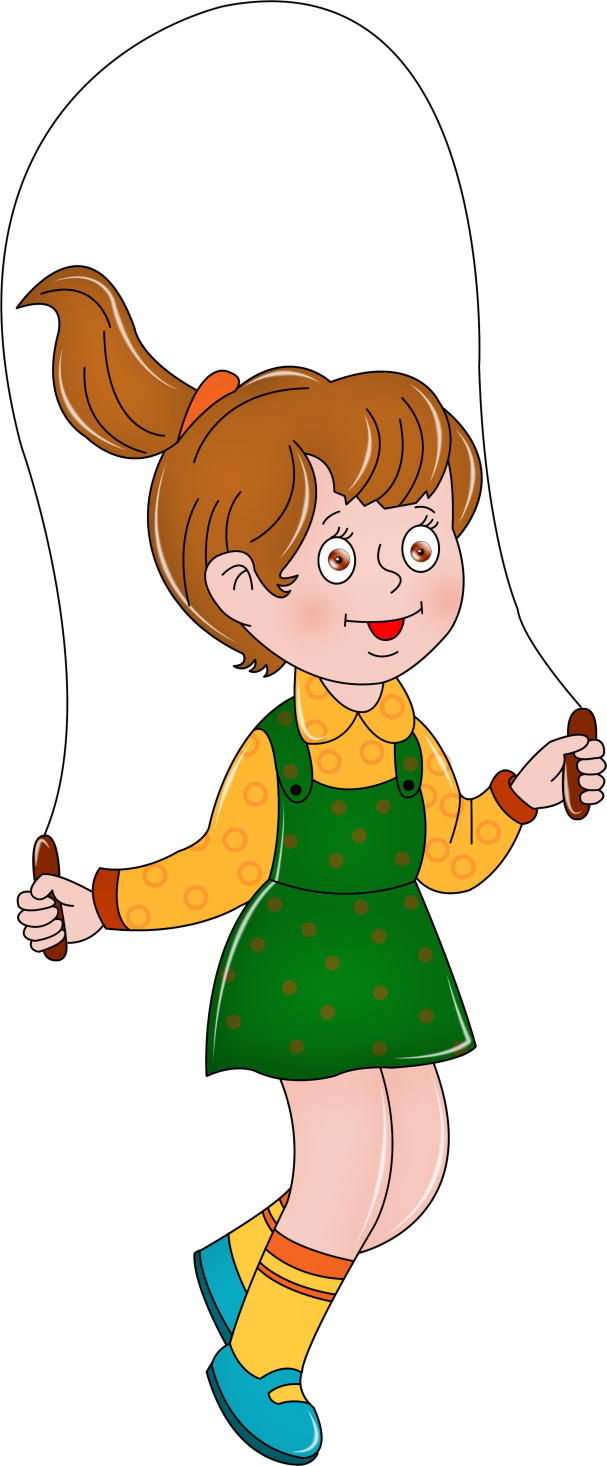 JUMP
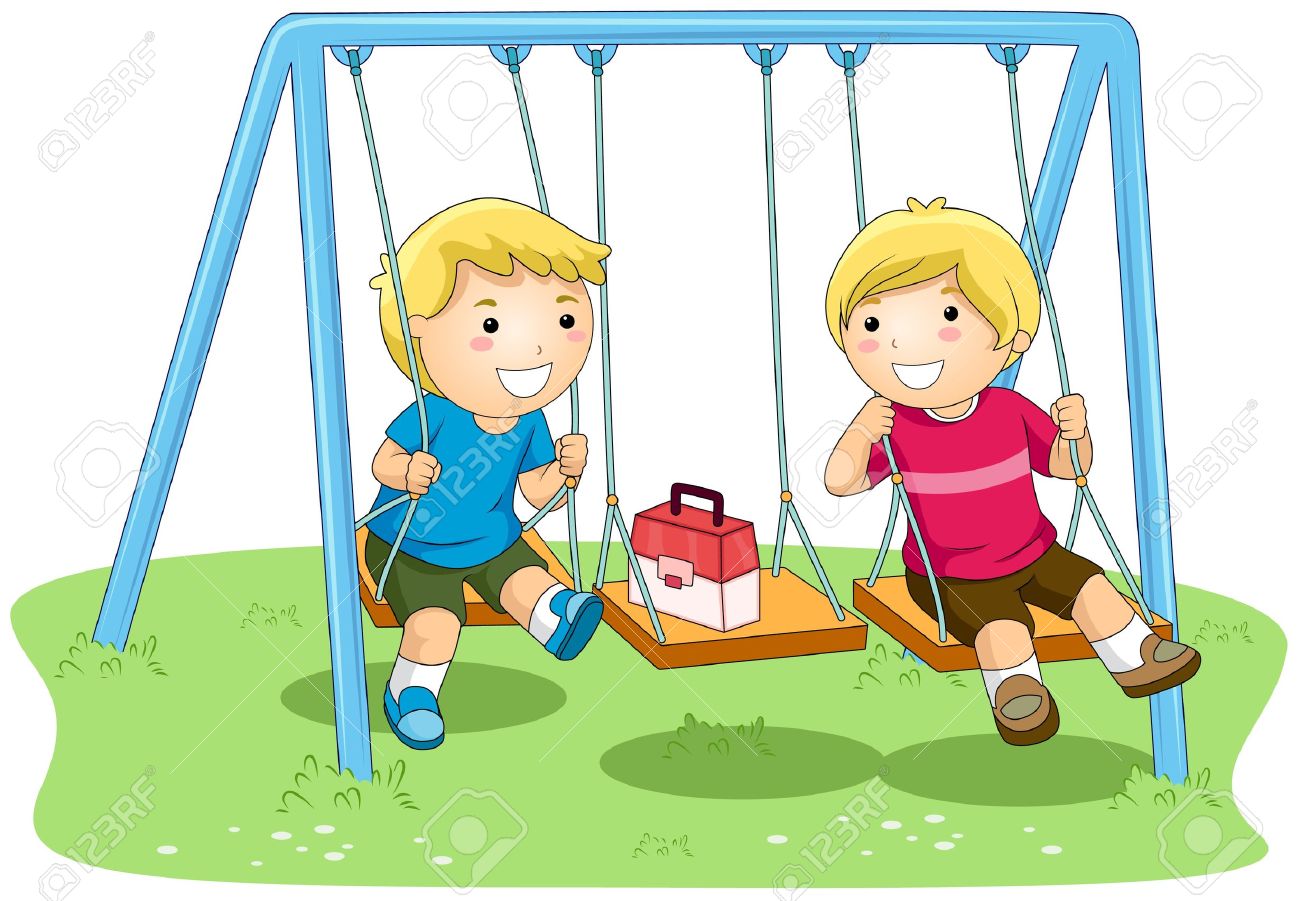 SWING
Run like a horse, 
jump like a frog, 
swim like a fish, 
dance like a ballerina, walk like a soldier.
Chimps like to eat it.
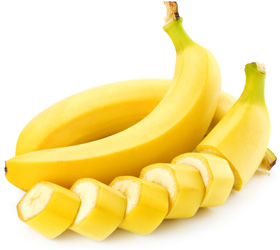 You can get it from an apple tree.
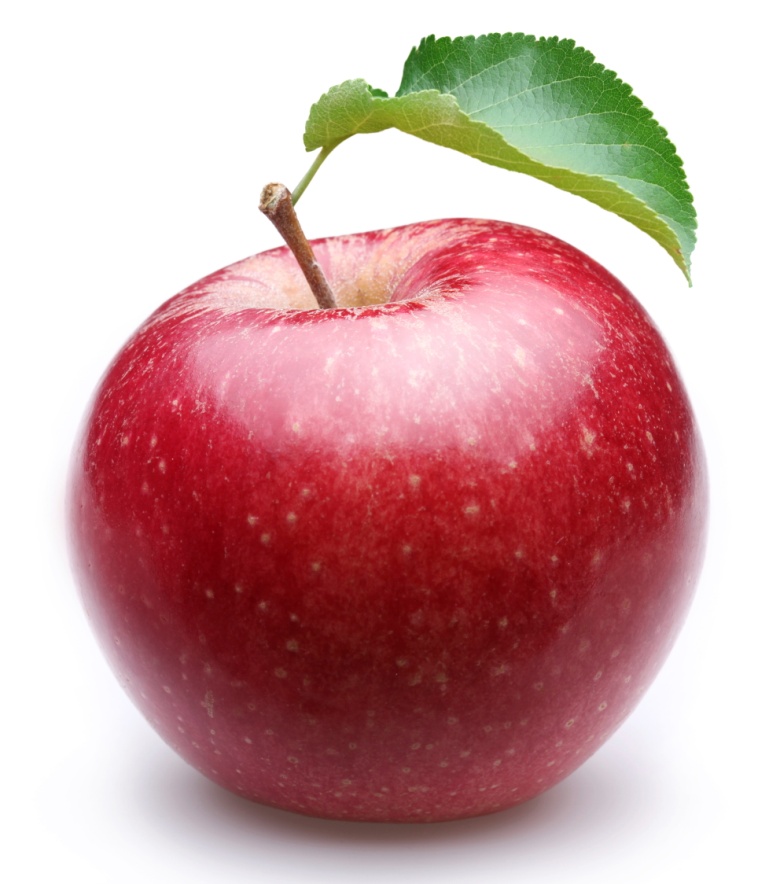 You eat it to be strong; the first letter of the word is “M”.
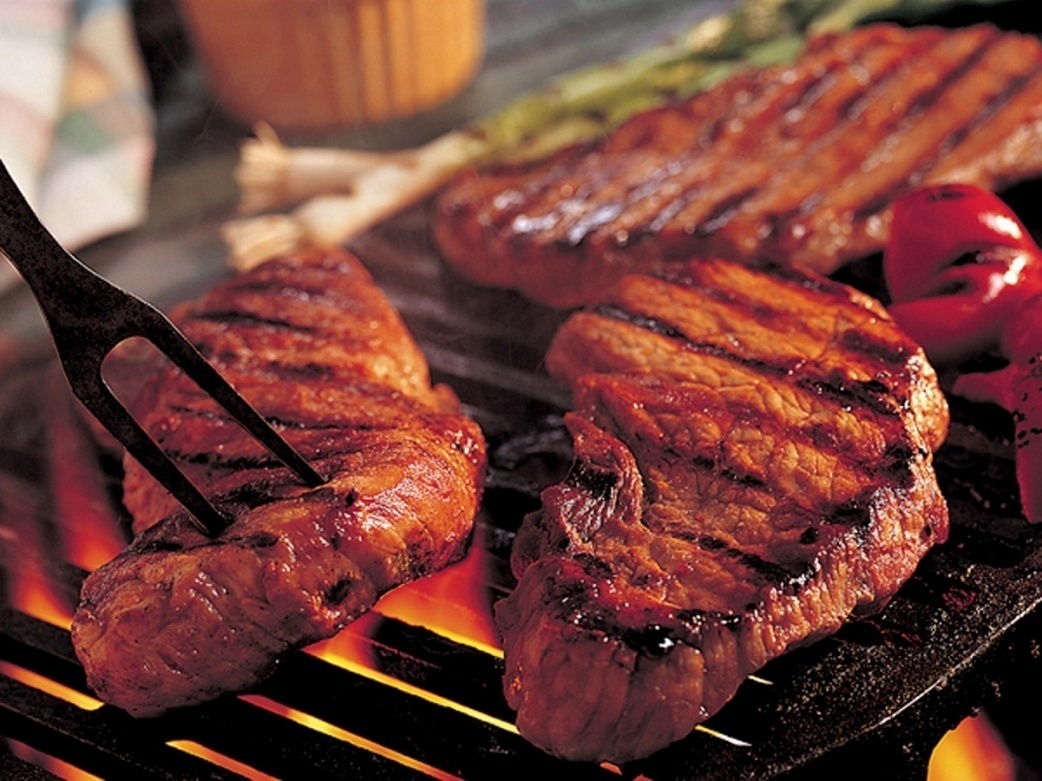 Rabbits and hares like it very much.
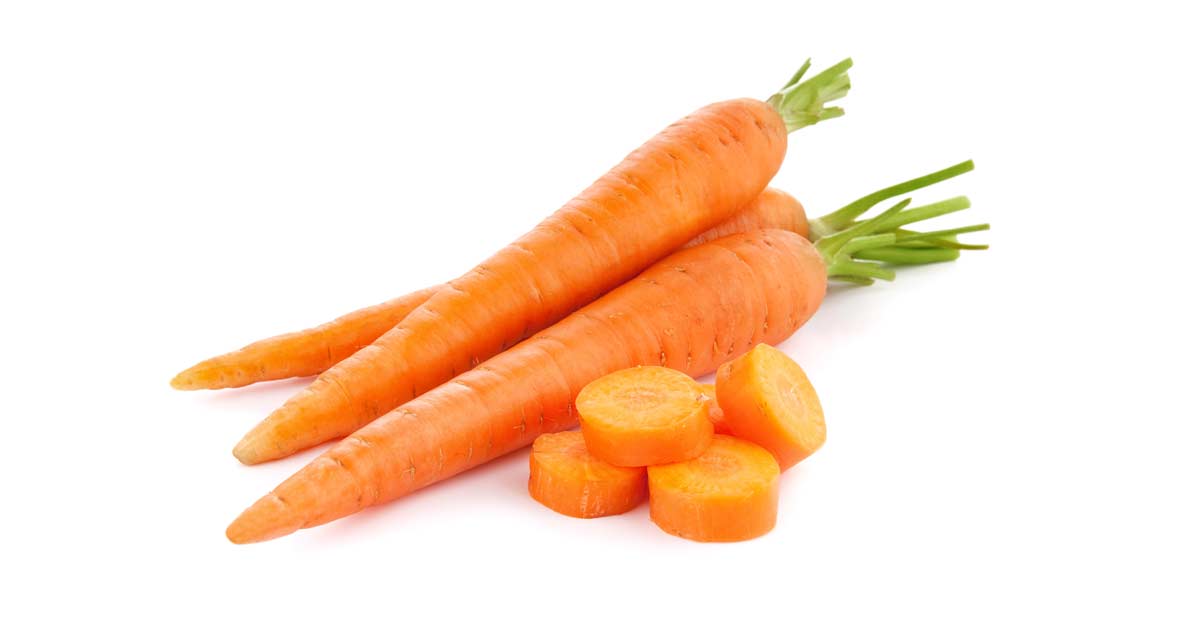 When the weather is hot you like to eat it very much.
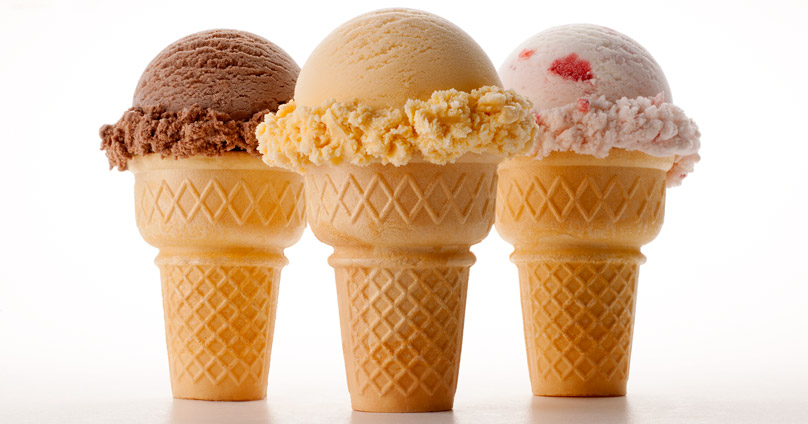 You eat it with butter and cheese.
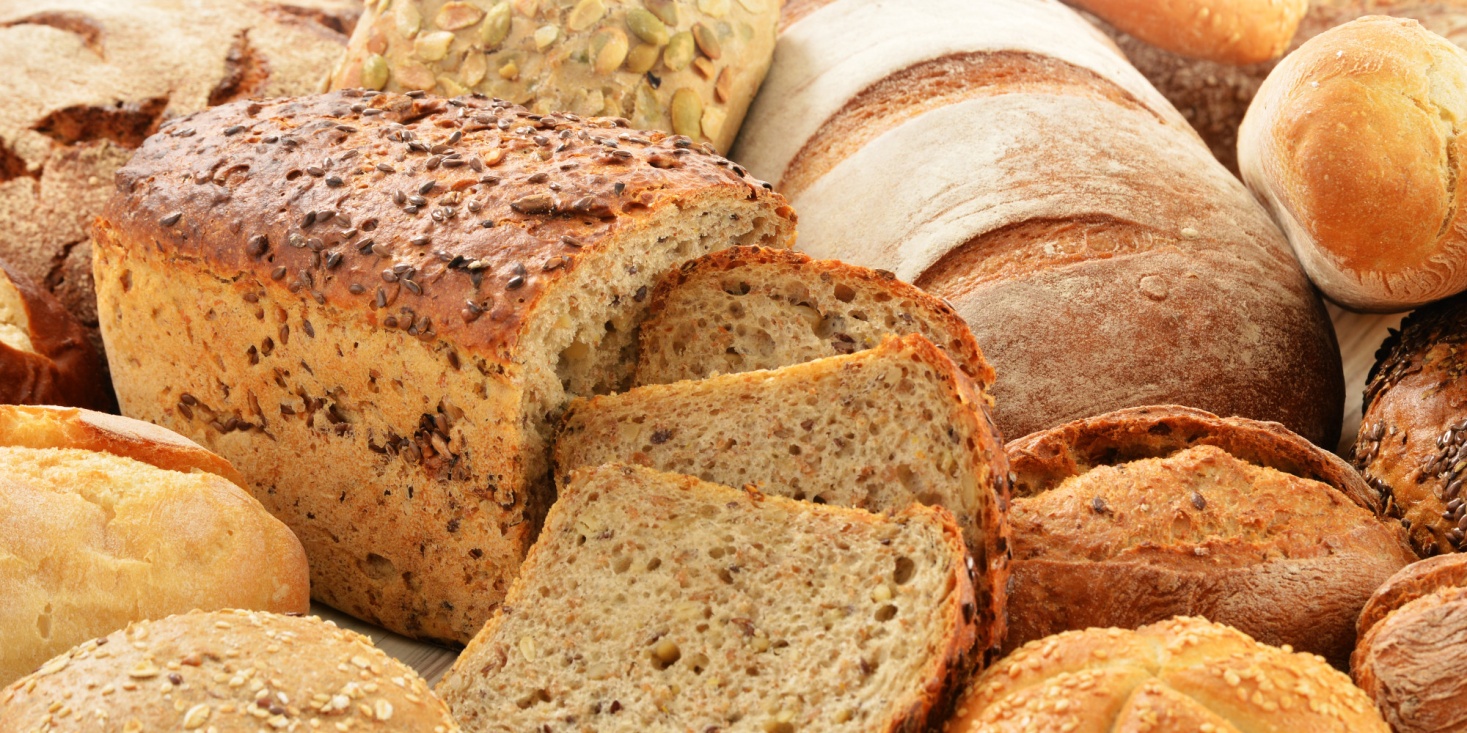 Bees get it from flowers.
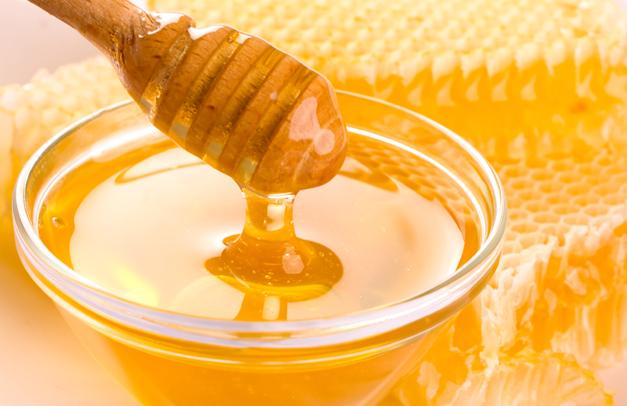 Mice like it very much.
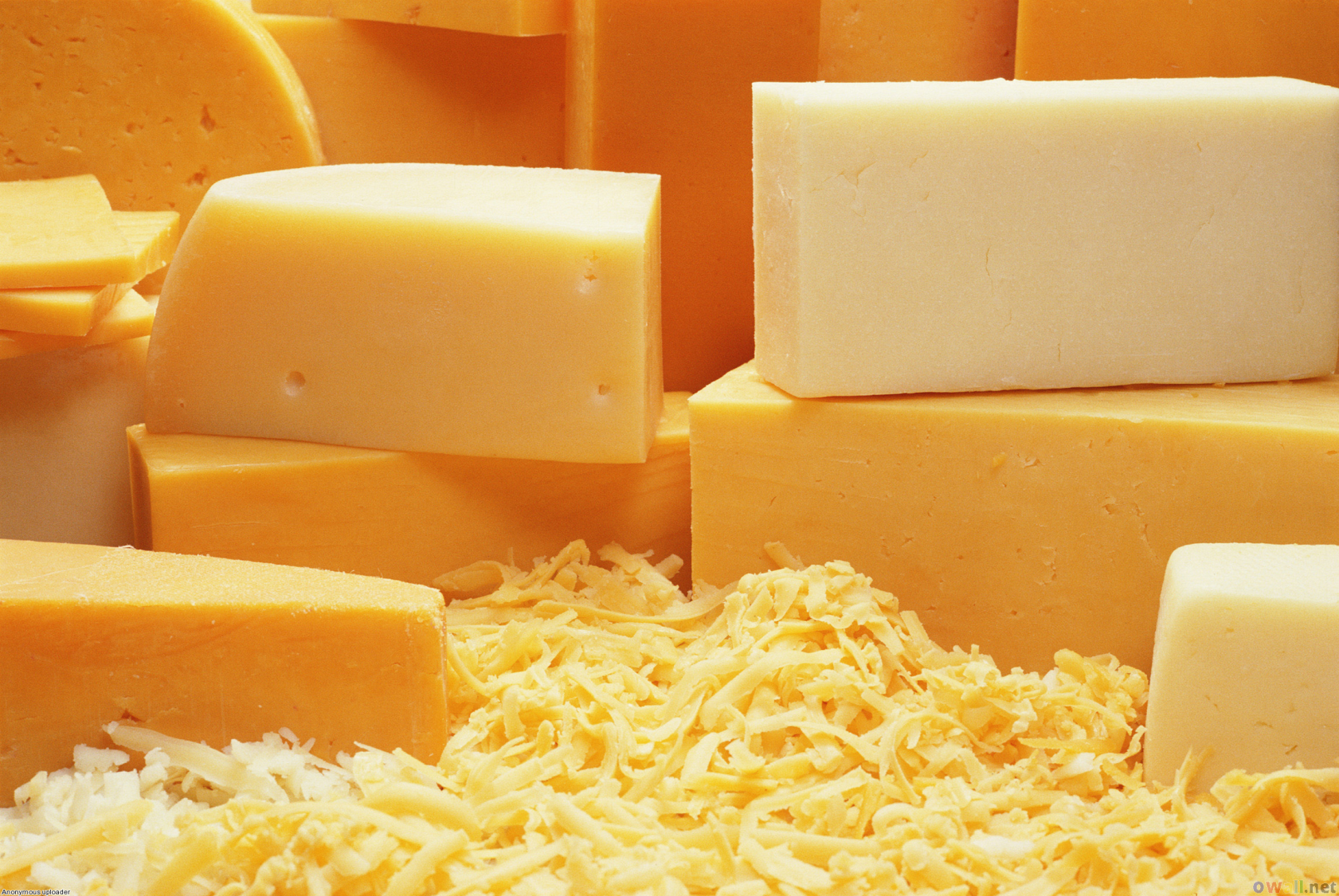 J_ICE
M_ _ K
T-SH_ _T
S_O_TS
JUICE
MILK
T-SHIRT
SHORTS
CAP
COAT
SHOES
HAT
APC
AOTC
HOESS
ATH
To be healthy we should run,
To be healthy we should swim,
To be healthy we should jump,
To be healthy we should swing.
To be healthy we should eat:
Bananas, apples and some meat.
Carrots, and sometimes ice cream.
Bread, honey and some cheese.
To be healthy we should drink:
Juice, kefir and milk.
When it’s hot we should wear:
T-shirt, shorts and cap on the hair.
When it’s cold we should wear:
Coat, shoes and hat on the hair.
I jump out of bed in the morning,
I jump out of bed in the morning,
I jump out of bed in the morning,
And say it’s a very nice day.
 
I Wash my face in the morning, 
I brush my teeth in the morning.
I wave goodbye in the morning.
I walk to school in the morning.
Thank you 
for the lesson.
Good-bye.